УТИЦАЈ ВОДЕ И ВАЗДУХА НА ЖИВИ СВЕТ
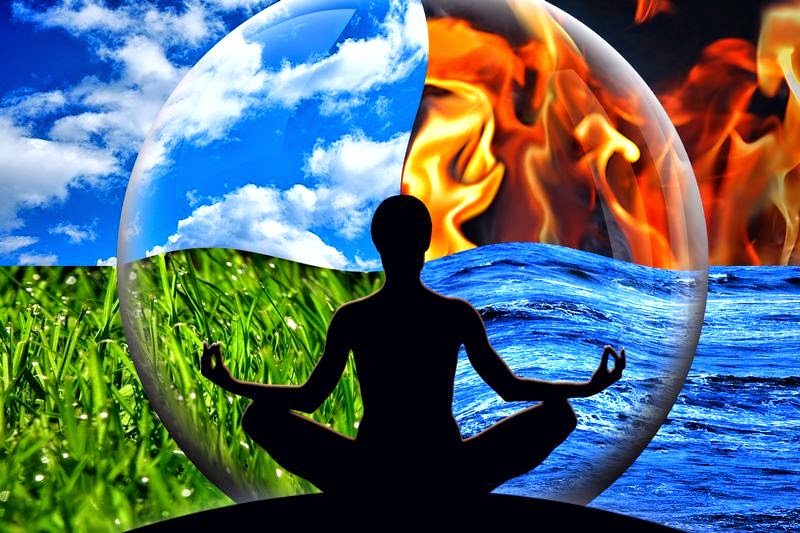 ОШ "Краљ Петар II Карађорђевић" Дупало Мирјана   3. разред
Вода и ваздух су услови за живот. Пажљиво погледај слику.
У овој лекцији ћемо научити:
-Шта је вода?
-Шта је ваздух? (Подсети се наученог из  2. разреда.)

- Како људи користе снагу воде и ваздуха?
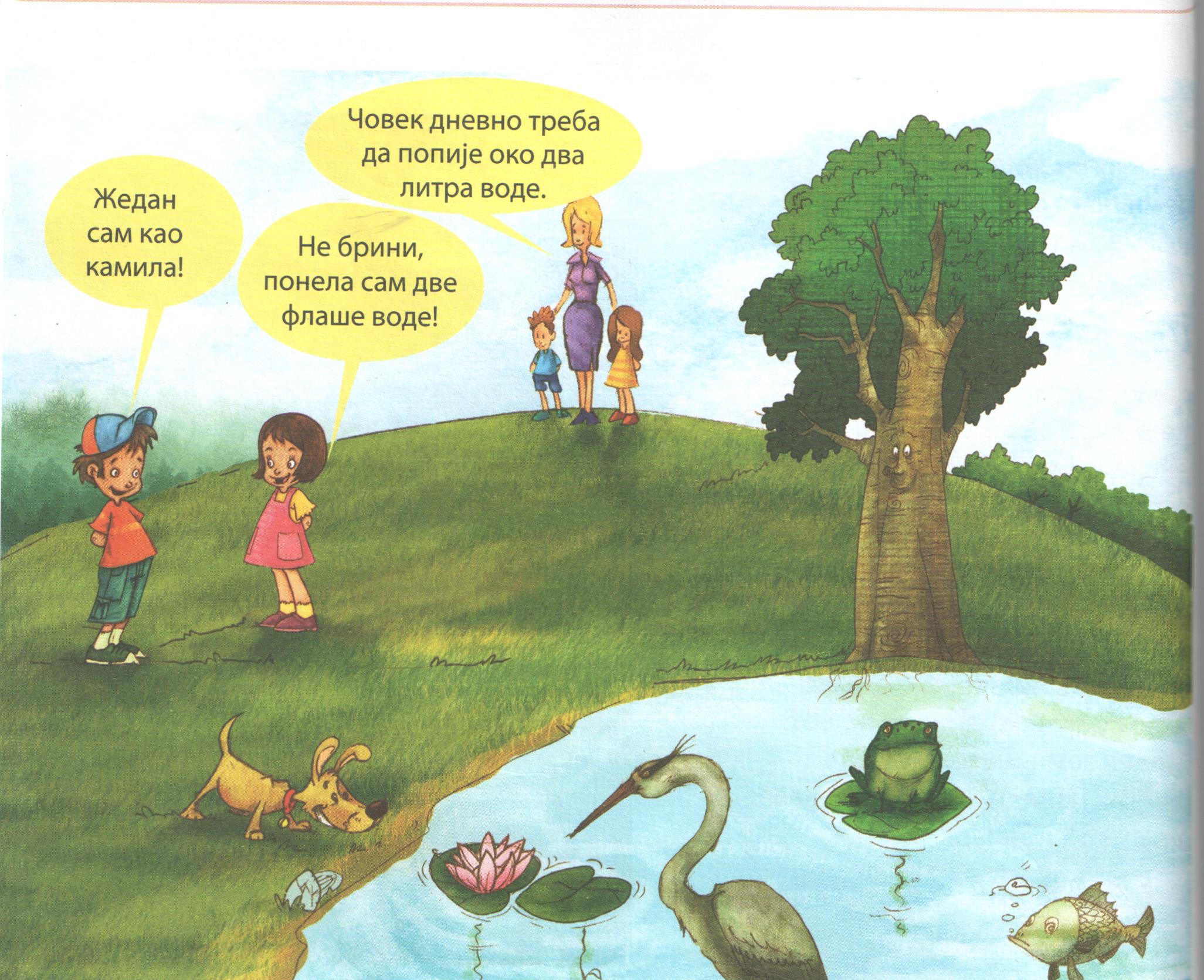 - Како човек загађује воду и ваздух?
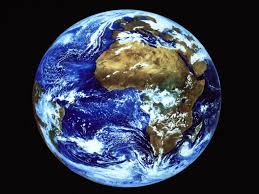 ОШ "Краљ Петар II Карађорђевић" Дупало Мирјана   3. разред
ПРИСЕТИ СЕ:
Шта је вода?
Где у природи има воде?
 Да ли ваздух можемо да видимо?
Зашто нам је потребан ваздух?
Зашто су вода и ваздух услови живота?
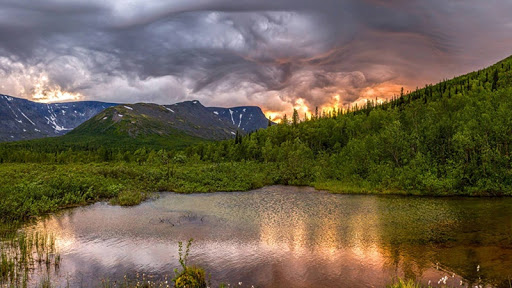 ОШ "Краљ Петар II Карађорђевић" Дупало Мирјана   3. разред
Вода је потребна свим живим бићима.
Сва жива бића у организму садрже велику количину воде, а неки живе у води.
 Од количине воде у земљишту зависи опстанак биљака.
Због тога човек штити земљиште , на коме гаји биљке, од суше и поплава.
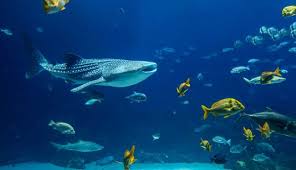 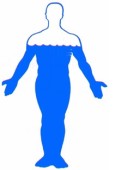 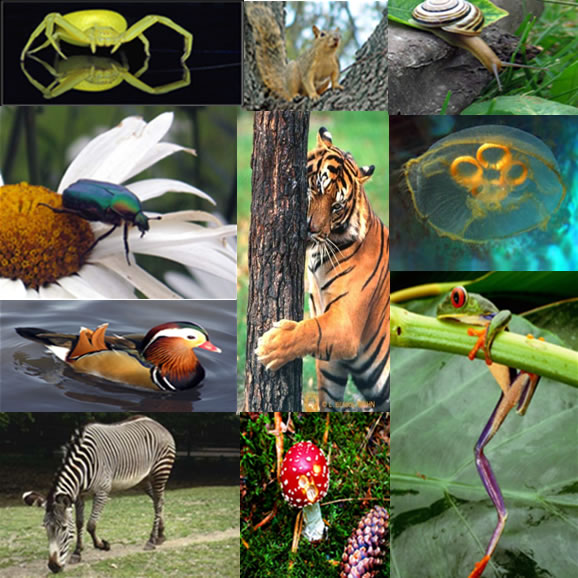 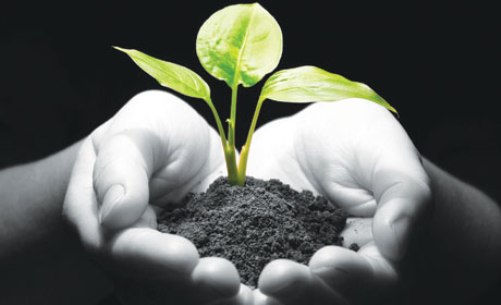 ОШ "Краљ Петар II Карађорђевић" Дупало Мирјана   3. разред
Људи од давнина користе снагу воде.
Где у природи има воде?
Потоци и реке покретали су воденице на којима се млело жито. 
Данас снагу воде људи користе за добијање електричне енергије. (хидроелектране)
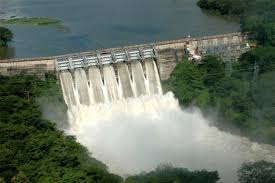 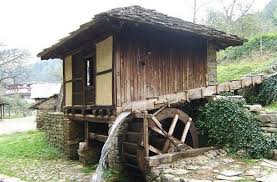 ОШ "Краљ Петар II Карађорђевић" Дупало Мирјана   3. разред
Ваздух се налази свуда око нас. Има га и у води и у земљишту.
Ваздух је смеша гасова, од којих је најзначајнији кисеоник.
Кисеоник нам је неопходан за дисање. 
Присети се ко прави кисеоник? Која је улога ваздуха? Шта је ветар?
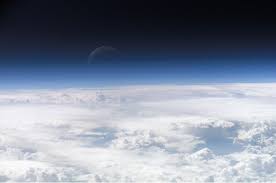 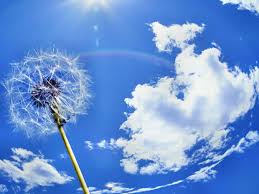 ОШ "Краљ Петар II Карађорђевић" Дупало Мирјана   3. разред
Посматрај слику.
На који начин дишу жива бића?
Прошли час смо учили о 
растреситом земљишту.
Присети се особине растреси-
тог земљишта.
Тако је, у њему има више 
ваздуха, што животињама које
живе у њему омогућује дисање.
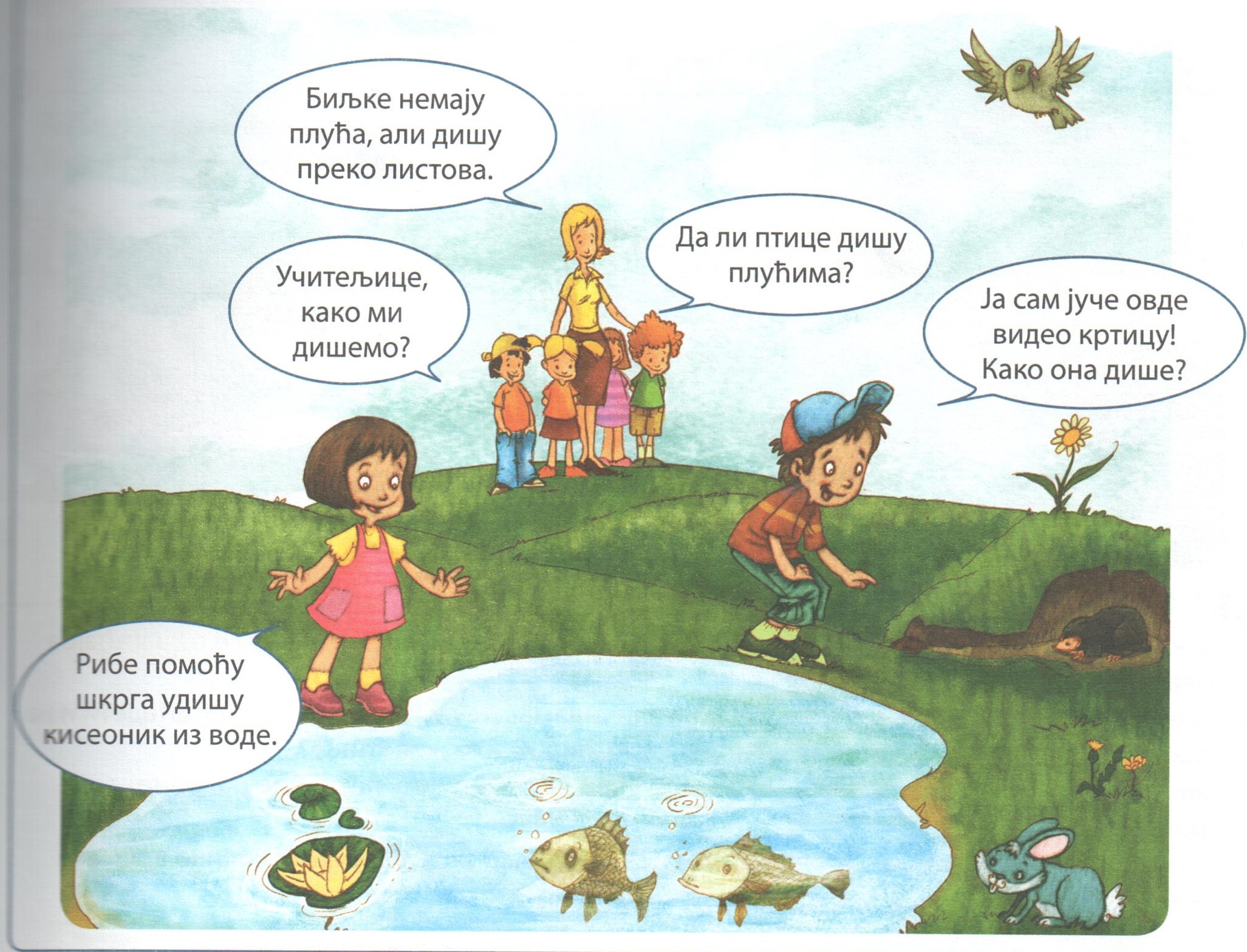 ОШ "Краљ Петар II Карађорђевић" Дупало Мирјана   3. разред
Захваљујући ветру разносе се семена биљака.
Ветар им на тај начин помаже у размножавању.
Снагу ветра користи и човек.
Ветар покреће ветрењаче које служе за добијање енергије.
ВЕТРОПАРКОВИ
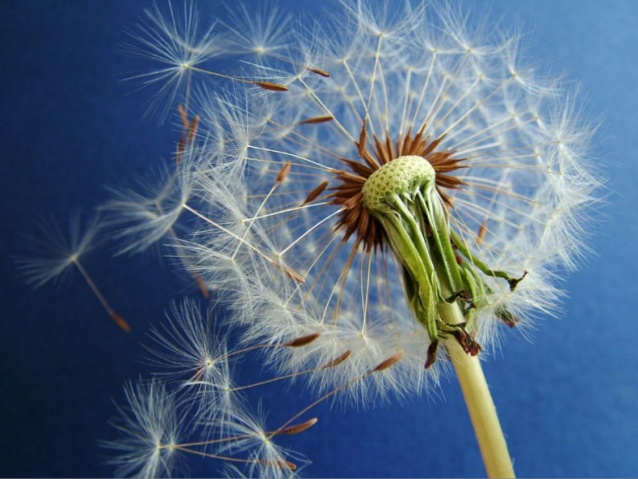 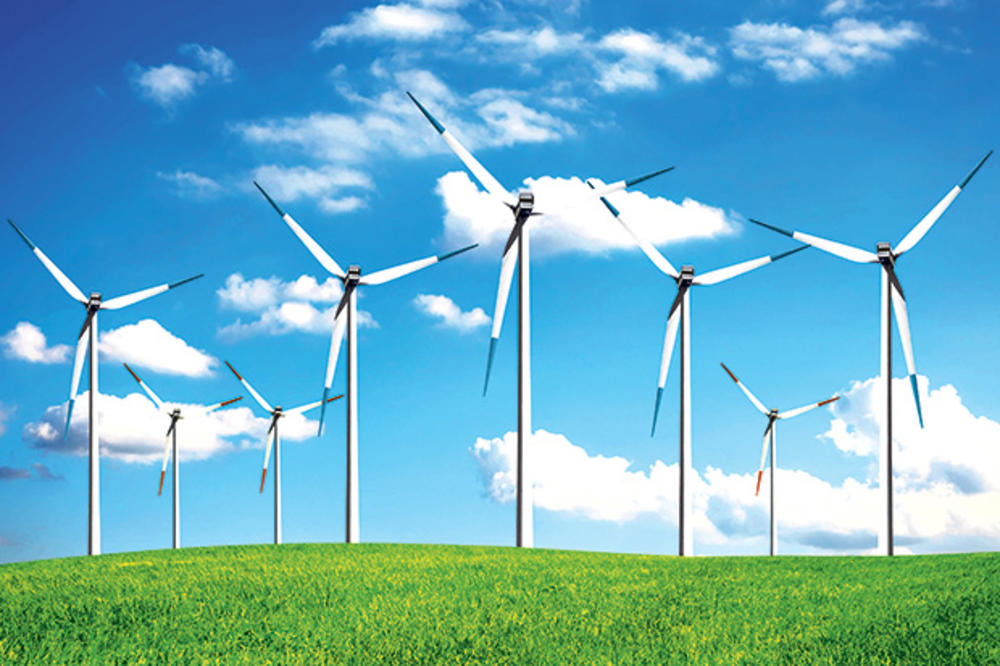 ОШ "Краљ Петар II Карађорђевић" Дупало Мирјана   3. разред
Иако вода, ваздух и земљиште представљају услове за живот свих живих бића, човек их често загађује.
Претераном употребом хемијских средстава, неодговорним одлагањем отпада.
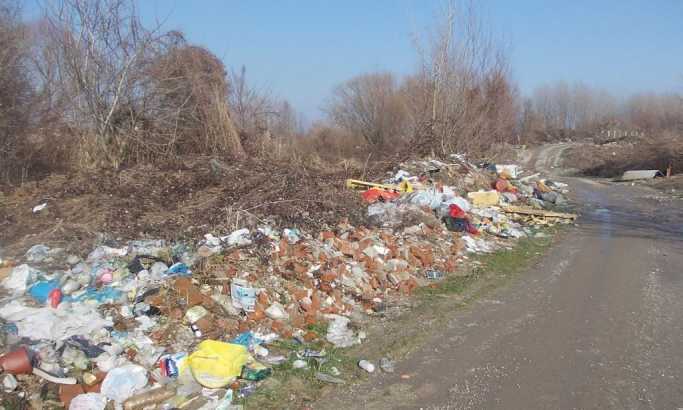 Неконтролисаном сечом и крчењем шума човек штети земљишту.
Јављају се клизишта.
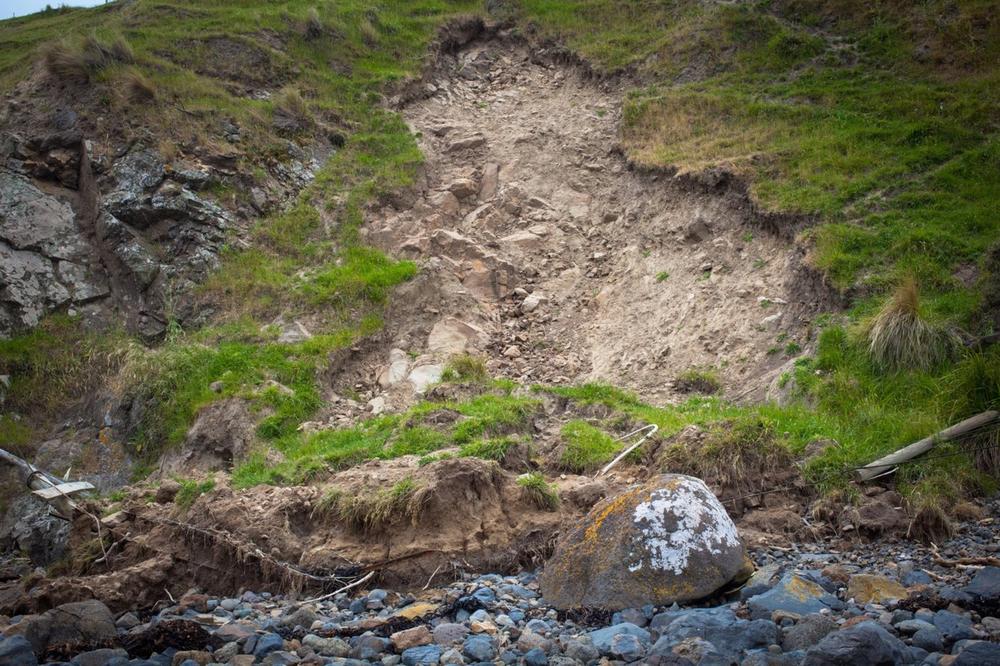 ОШ "Краљ Петар II Карађорђевић" Дупало Мирјана   3. разред
Фабрике из којих се изливају опасне материје, бродови из којих цури нафта и отпад који доспева у воде –ВЕЛИКИ СУ ЗАГАЂИВАЧИ.
Главни загађивачи су фабрике и превозна средства. Они стварају велике количине штетних гасова.
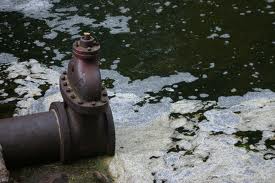 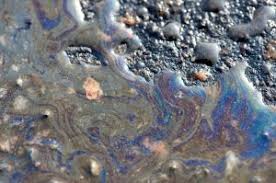 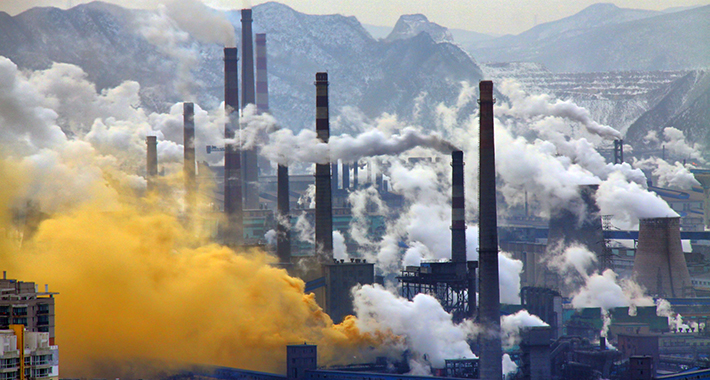 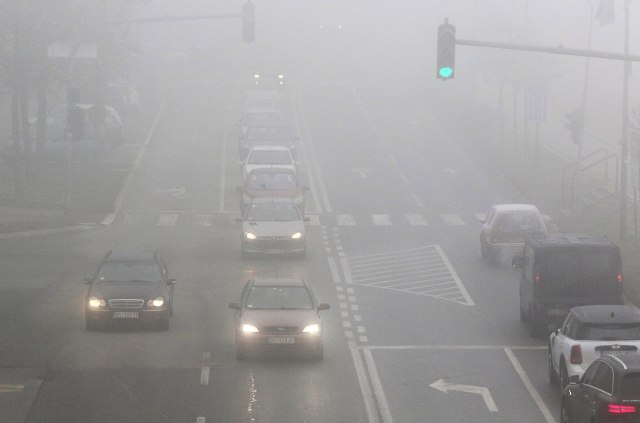 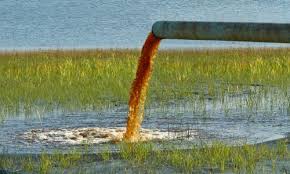 ОШ "Краљ Петар II Карађорђевић" Дупало Мирјана   3. разред
Питања: ( одговори на питања у свеску)  - ако је потребно погледај презентацију још једном.
1. Зашто је вода потребна свим живим бићима?
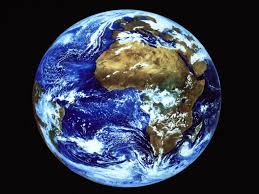 2. Зашто је ваздух потребан свим живим бићима?
3. Како дишу жива бића?
4. По чему се биљке разликују од осталих живих бића?
5. Како човек користи снагу воде и ветра?
6. На који начин човек загађује воду и ваздух?
7. На које начине човек може да заштити воду и ваздух? ( истражи на интернету)
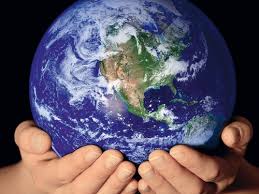 ОШ "Краљ Петар II Карађорђевић" Дупало Мирјана   3. разред
Погледај кратак филм….. КЛИКНИ НА ЛИНК ЧОВЕК.

ЧОВЕК









Извор:
Уџбеник „Клет“  и слике са интернета.
ОШ "Краљ Петар II Карађорђевић" Дупало Мирјана   3. разред